Smart Umbrella
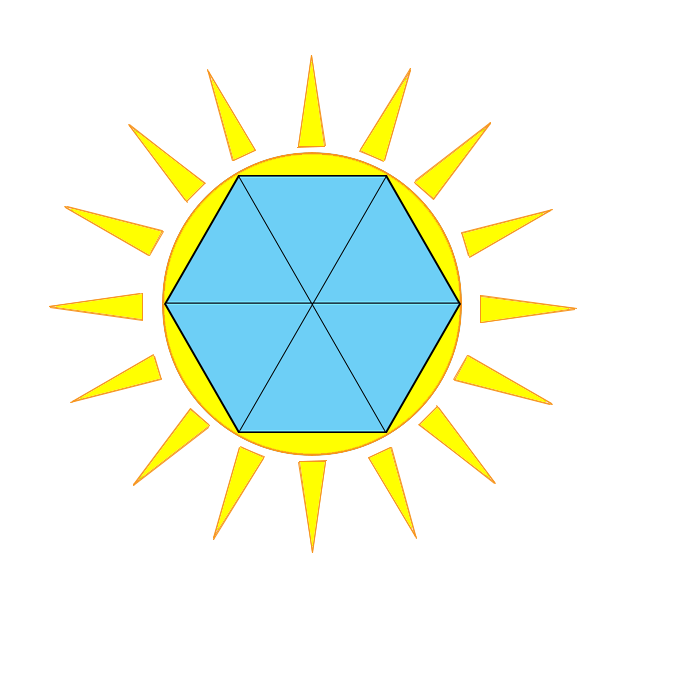 Group 9
Derek Workman EE
Eugene McDonald EE
Nicholas Van Nice CpE
Motivation
Work with photovoltaics

Design a unique solar panel tracking application 

Implementation of multiple controlled systems into a single design
	- Lighting control
	- Motor control
	- Sensor control
Project Goals
Light weight means of collecting solar energy using solar panels.

Maximize efficiency from the solar panels by designing, building, and coding a Maximum Power Point Tracking synchronous switching regulator with a greater than 90% efficiency.

Design a solar panel tracking system 

Learn how to design and create a PCB
Project Objectives
Project Specifications
Umbrella
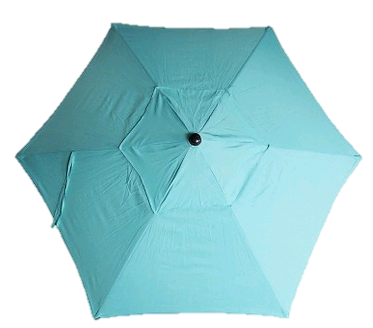 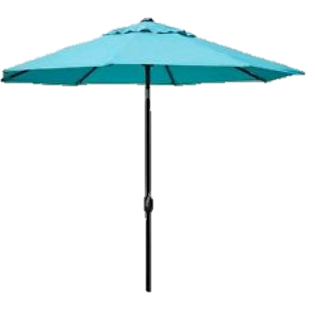 Height: 7.0’
Width: 7’ 6”
Reason:
1 ¼” hollow steel pole				Price: $26.00
6 steel straight splines				wind flap decreases affects of added torque
7 lbs. total weight					easy setup
10-13 variable voltage
8.4 volt
5 volt
Project Block Diagram
Power
7.4 volt
3.3 volt
Control
MCU
LED’s
Solar Panel
Solar Panel Current Sensor
LED Driver
LCD Screen
MOSFET Driver
Solar Panel
Voltage Sensor
Top Motor
USB Charger
5 Volt Regulator
MPPT Synchronous Switching Regulator
Top Motor Controller
LI-ION 
Battery
Battery Charger  IC
Battery Voltage Sensor
Bottom Motor
Bottom Motor
Controller
Battery charging indicator LED’s
10-13 variable voltage
8.4 volt
5 volt
10-13 variable voltage
8.4 volt
5 volt
Power Generation
Power
Power
7.4 volt
3.3 volt
7.4 volt
3.3 volt
Control
Control
MCU
LED’s
MCU
LED’s
Solar Panels
Solar Panel
Solar Panel Current Sensor
Solar Panel Current Sensor
LED Driver
LCD Screen
LCD Screen
MOSFET Driver
MOSFET Driver
Solar Panel
Voltage Sensor
Solar Panel
Voltage Sensor
Top Motor
Top Motor
USB Charger
5 Volt Regulator
USB Charger
5 Volt Regulator
MPPT Synchronous Switching Regulator
MPPT Synchronous Switching Regulator
Top Motor Controller
Top Motor Controller
LI-ION 
Battery
LI-ION 
Battery
Battery Charger  IC
Battery Charger  IC
Battery Voltage Sensor
Battery Voltage Sensor
Bottom Motor
Bottom Motor
Bottom Motor
Controller
Bottom Motor
Controller
Battery charging indicator LED’s
Battery charging indicator LED’s
Solar Panel
Issues:
Finding a lightweight solar panel
Size of solar panel
Mounting that required no heavy bracket
Durability of solar panel
Cost of solar panels

Solution?
Build our own panel using individual solar cells
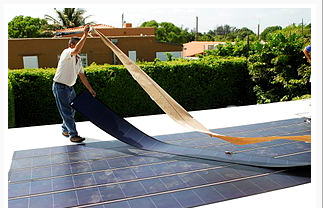 Courtesy of Wikipedia
Solar Panel
Solopower’s CIGS thin film technology

Highest efficiency in thin film technology 

28 individual 1.25 watt solar cells connected in series

Produces 35 watts
     14 volts at 2.5 amps

Lightweight and flexible

Raw solar cell needs weatherproof encapsulation
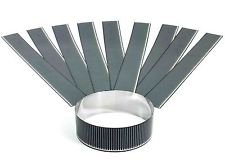 Courtesy of Solopower
Solar Panel Build
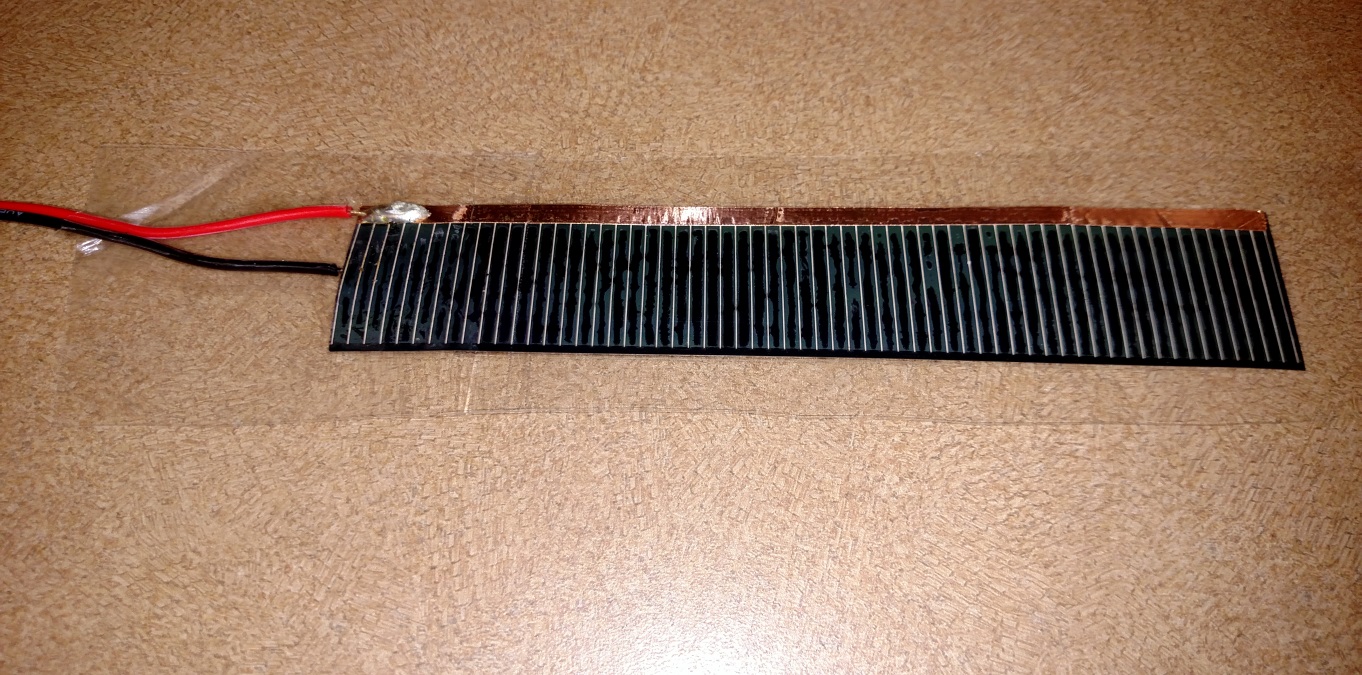 Copper tape tabbing

Benefits:
Electrically conductive glue
Low resistivity
Solderable
positive
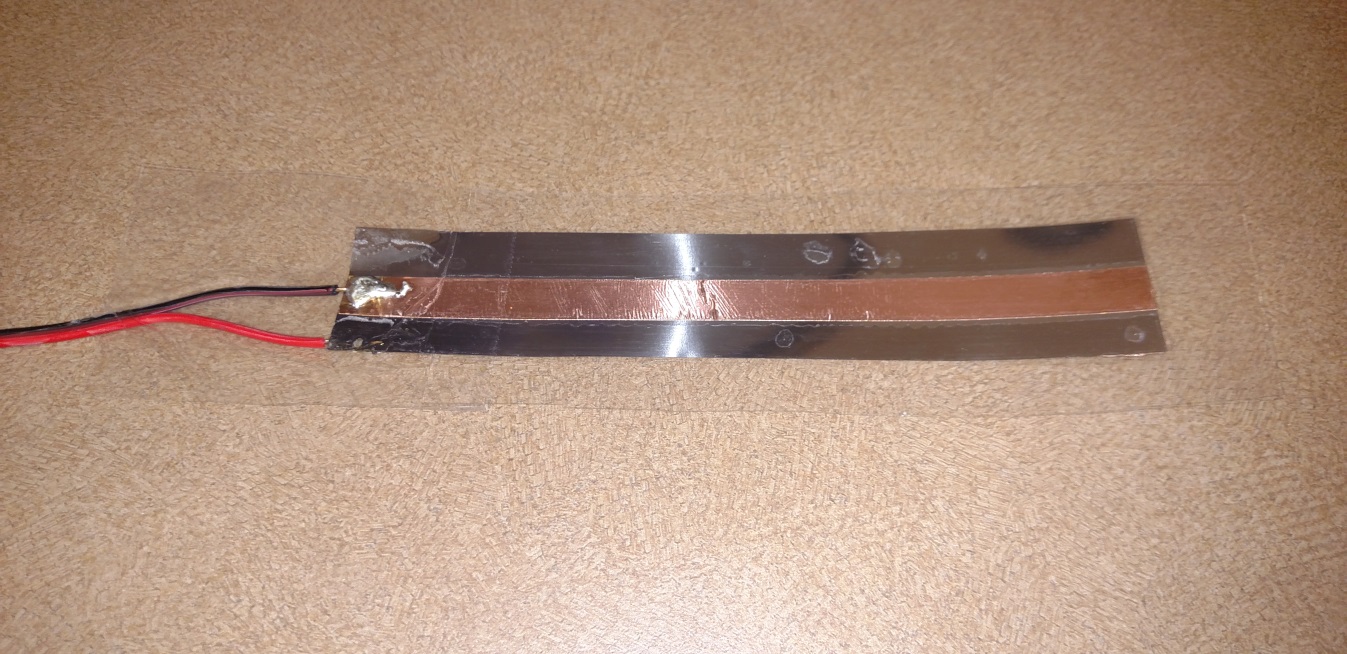 Gorilla shipping tape encapsulation

Benefits:
Durable non stretching
Non yellowing
High heat rating
1.75
 inch
negative
14 inch
Maximum Power Point Tracking (MPPT)
10-13 variable voltage
8.4 volt
5 volt
Power
7.4 volt
3.3 volt
Control
MCU
LED’s
Solar Panels
3 analog inputs 
to MCU
Solar Panel Current Sensor
2 outputs from MCU
LED Driver
10mA
LCD Screen
MOSFET Driver
130mA
Solar Panel
Voltage Sensor
Top Motor
USB Charger
5 Volt Regulator
MPPT Synchronous Switching Regulator
PWM control
Top Motor Controller
LI-ION 
Battery
Battery Charger  IC
Battery Voltage Sensor
Bottom Motor
Bottom Motor
Controller
Battery charging indicator LED’s
Current and Voltage Sensors
Solar panel and battery voltage sensors are simple voltage divider circuits

Allegro’s hall effect-based ACS712 linear current sensor IC

Allows MCU to calculate maximum power from solar panel and regulate output voltage to battery
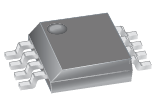 Courtesy of Allegro
Power MOSFETS
Testing 2 different power MOSFETS in Prototype board






Texas Instruments CDS18503KCS Power MOSFET much more efficient
MOSFET Driver
Chose the LM27222 to begin testing mainly because of input voltage and lower operating current
 
Had issues with LM27222 not switching MOSFETS

Decided to switch to IR2104 with great success
Initial Testing of MPPT
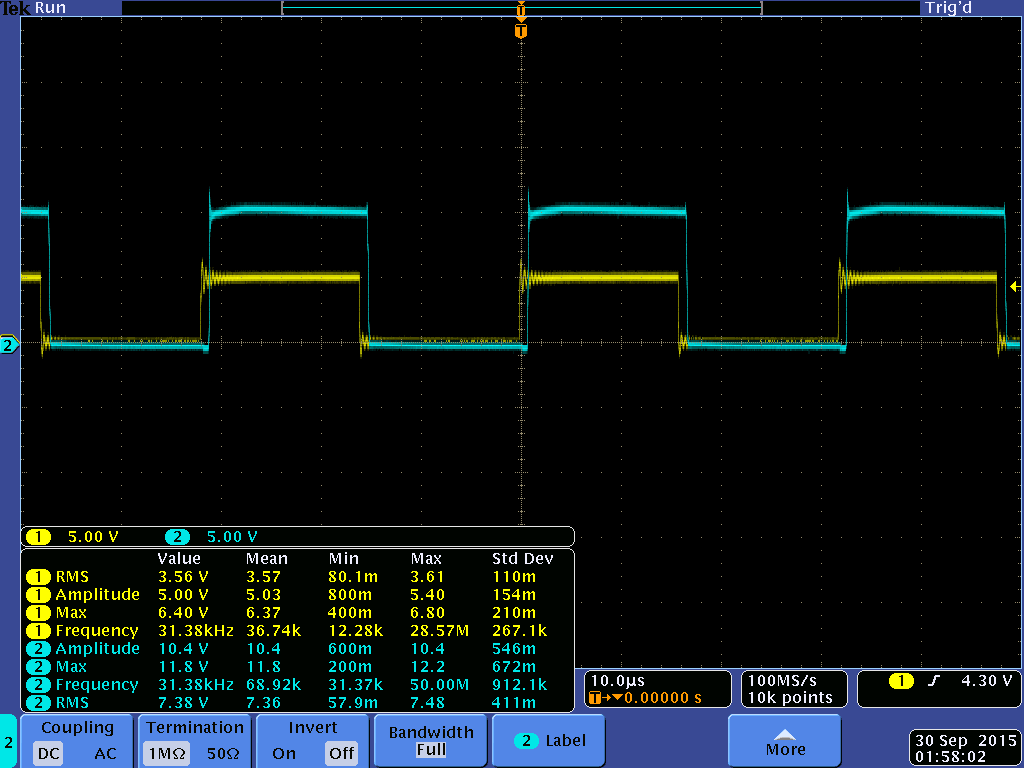 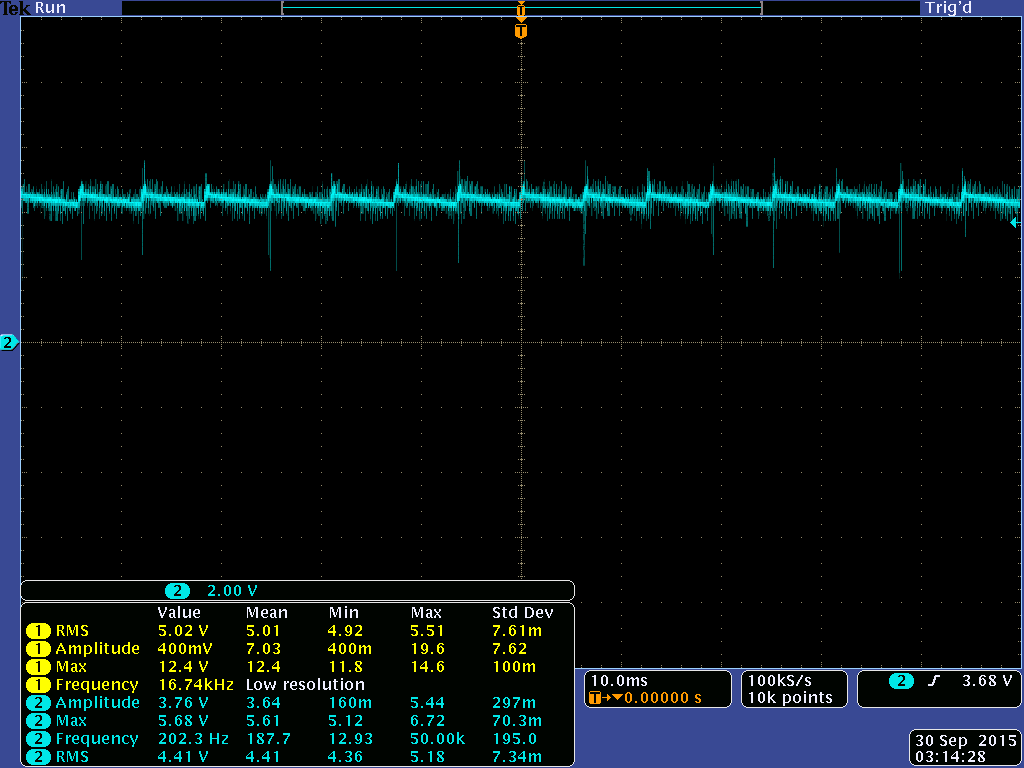 MOSFET output before filtering
12 volt input
62.75kHZ switching frequency
50% duty cycle

Yellow: Output from microcontroller
Light Blue: Output from MOSFET's
Light blue:  Output after Inductor

Issue: 
Having trouble getting consistent output
Final Testing of MPPT
Initial ripple voltage was 
approximately 1.3V

Final ripple voltage is 0.694 mV

Included an RC snubber circuit 
And increased the filter capacitor 
From 220uF to 560uF which nearly 
cut the ripple voltage in half


Dark Blue: Input voltage
Light Blue: Filtered output voltage
10-13 variable voltage
8.4 volt
5 volt
Power
Battery Charging
7.4 volt
3.3 volt
Control
MCU
LED’s
Solar Panels
Solar Panel Current Sensor
LED Driver
LCD Screen
MOSFET Driver
Solar Panel
Voltage Sensor
Top Motor
USB Charger
5 Volt Regulator
0.5 A
MPPT Synchronous Switching Regulator
Top Motor Controller
LI-ION 
Battery
Battery Charger  IC
2A
Battery Voltage Sensor
Bottom Motor
Bottom Motor
Controller
Battery charging indicator LED’s
Battery
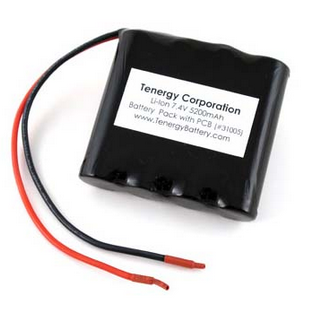 Tenergy’s 7.4V 5200mAh Li-ion battery pack

Lightweight

Small size

No battery memory effects

Low self discharge rate

Built in over charge and over 
     discharging IC prolongs battery 
     life
Courtesy of Battery Junction
Battery Charging
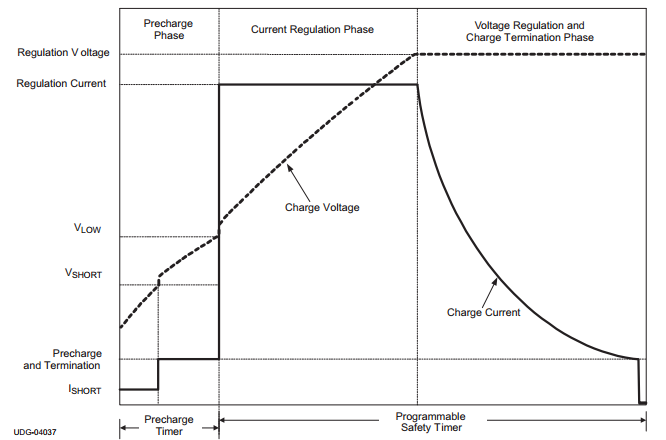 BQ24123 charge management IC

Charges 2 cell Li-ion battery packs

3 stage charging: conditioning, 
    constant current, and constant 
    voltage

Added safety features include 
     charging timer, thermal protection

Charging indicator LED’s
Courtesy of Texas Instruments
USB charger
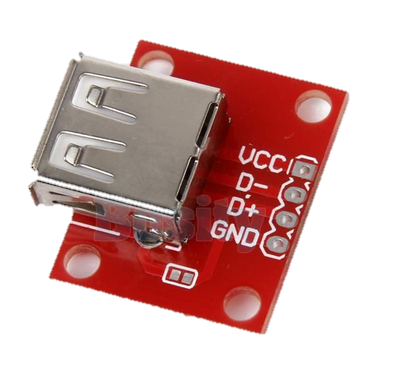 USB 2.0 female dedicated charging port

Type A Female breakout board
      for easy enclosure mounting

Restricted to a 0.5A trickle charge



Future upgrade possible:

USB charging chip to charge
Apple devices
Courtesy of ebay
Eagle Schematic: MPPT and Charger
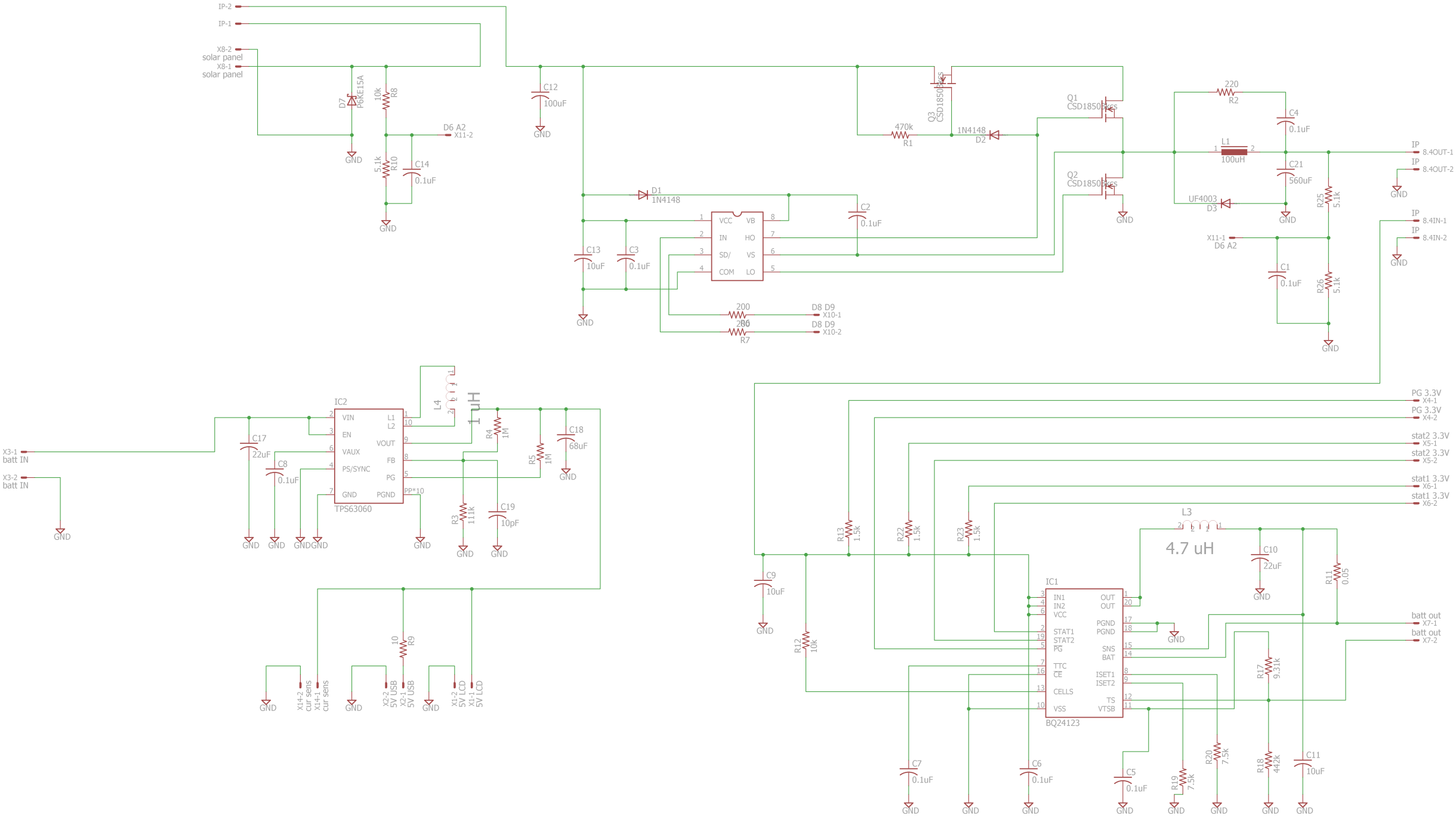 Eagle Schematic: MPPT and Charger
Battery 
Voltage 
Sensor
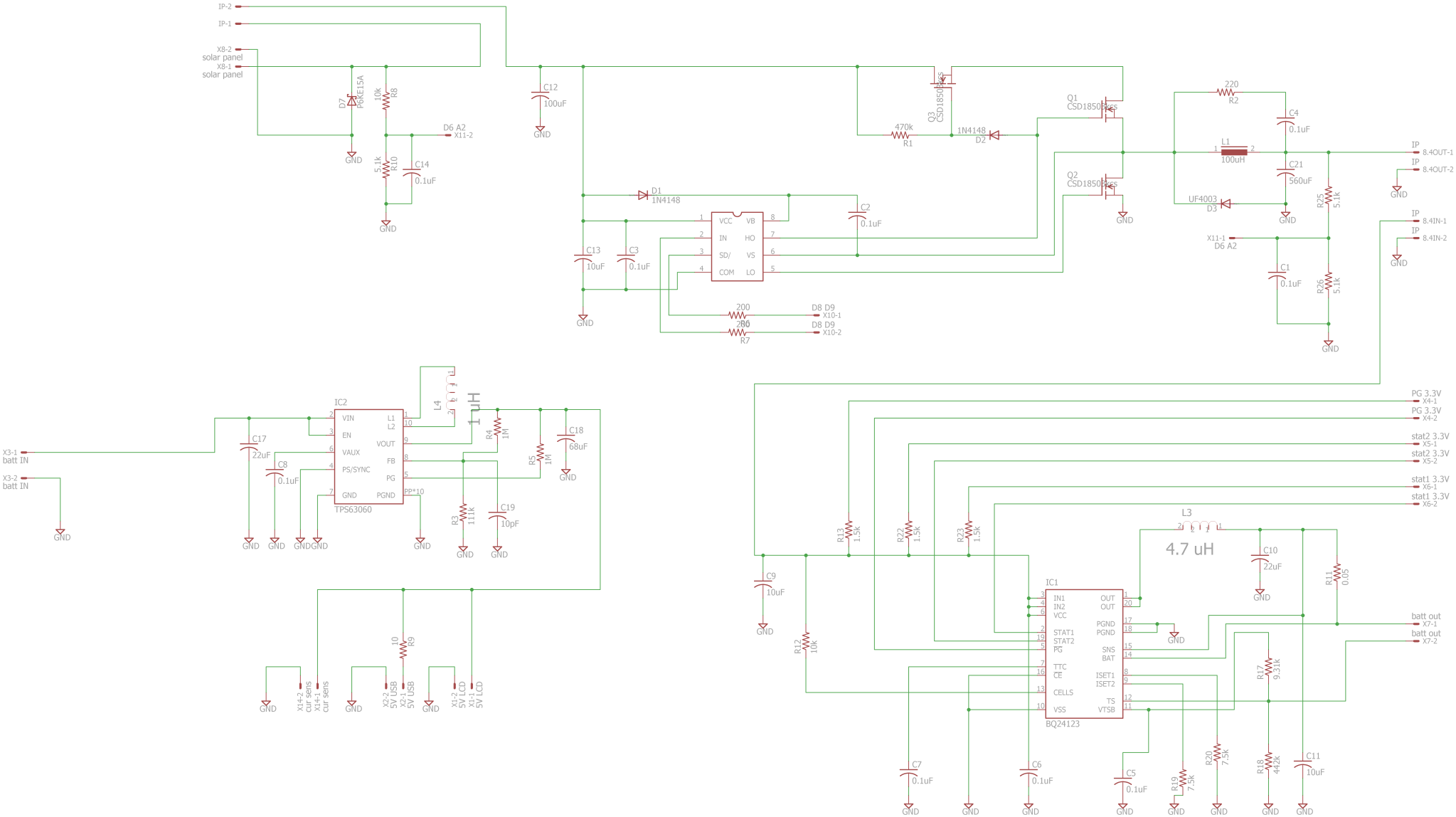 Solar panel
voltage sensor
5 volt 
voltage
 regulator
Battery
Charging IC
Eagle Schematic: MPPT and Charger
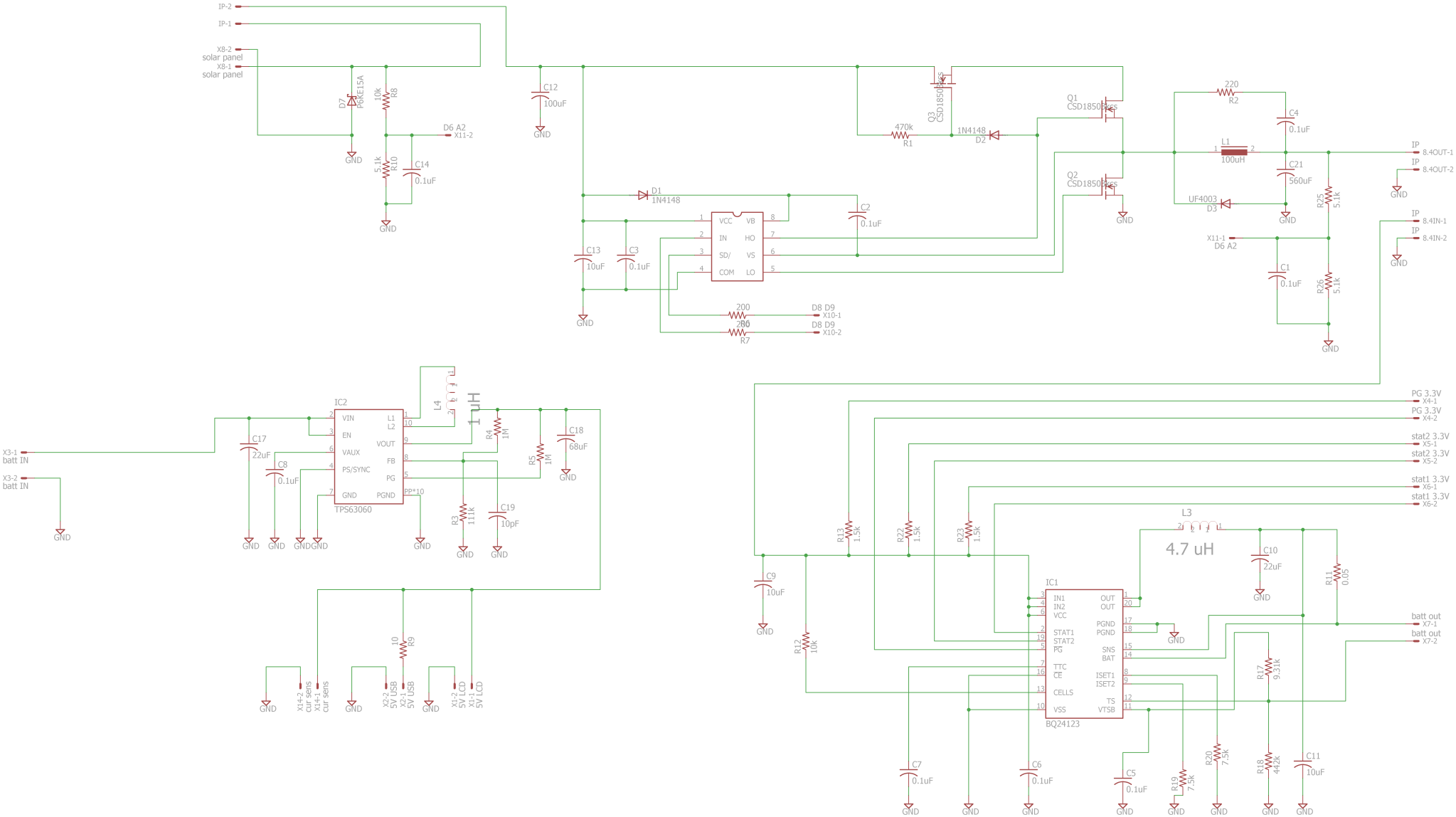 Battery feedback
MOSFET
MPPT Switching regulator
Eagle Board Layout: MPPT and Charger
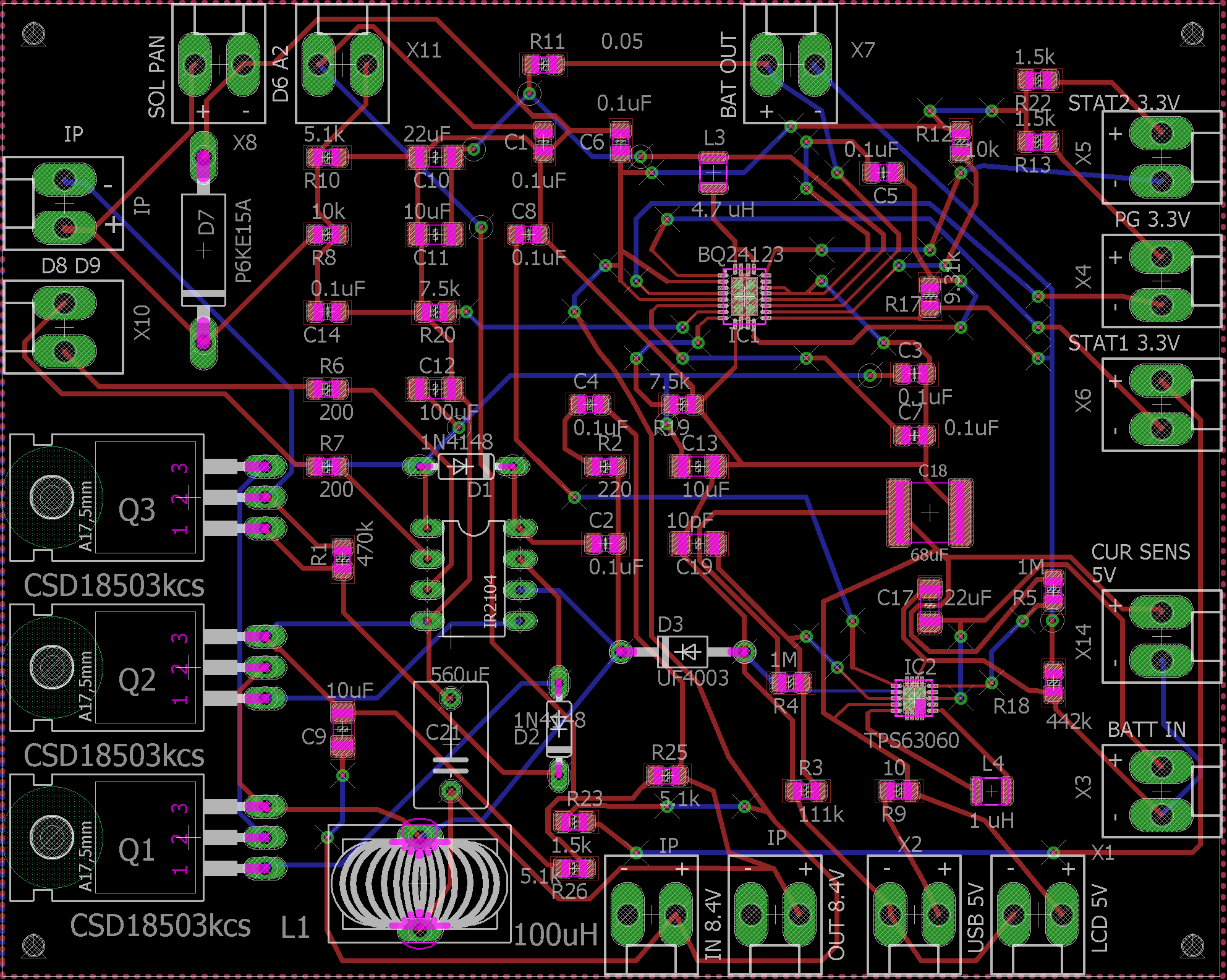 Motors and Motor Control
10-13 variable voltage
8.4 volt
5 volt
Power
7.4 volt
3.3 volt
Control
MCU
LED’s
Solar Panels
Solar Panel Current Sensor
LED Driver
LCD Screen
MOSFET Driver
8 output pins
4 per motor driver
Solar Panel
Voltage Sensor
Top Motor
USB Charger
5 Volt Regulator
MPPT Synchronous Switching Regulator
600 mA
Top Motor Controller
LI-ION 
Battery
Battery Charger  IC
Battery Voltage Sensor
1200 mA
Bottom Motor
Bottom Motor
Controller
Battery charging indicator LED’s
Motors
Bipolar stepper motor	

Open loop feedback design with position control

2 motors control rotation and tilt of umbrella

Issues:
Initial motors didn’t have enough torque
Complex control scheme
Motors
Lower motor needed more torque	

Planetary gear motor design, 19:1 ratio

Because of gears, project has slower rotational speed

Issues:
Much stronger, but required pole modification to existing design
Complex control scheme
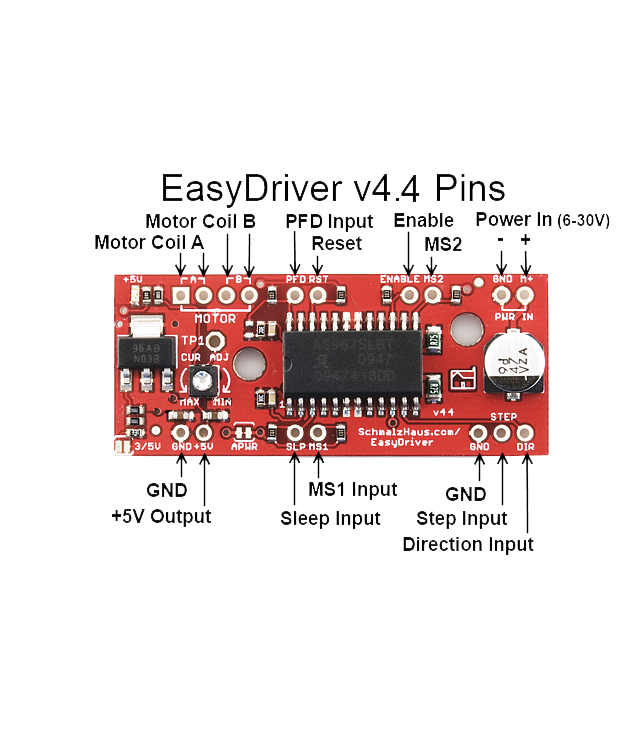 Motor Control
Simplify motor control
Step on rising edge of signal
Adjustable current output range
Sleep mode
Courtesy of Brian Schmalz
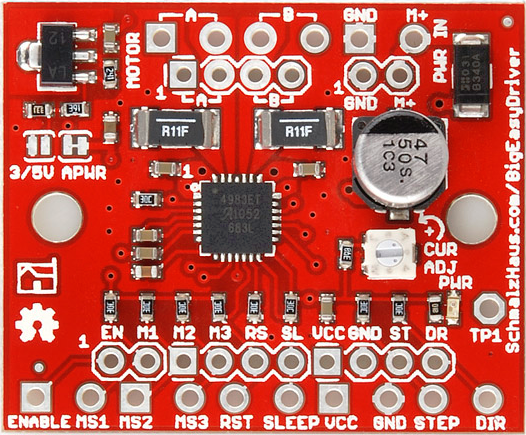 10-13 variable voltage
8.4 volt
5 volt
Power
Peripherals
7.4 volt
3.3 volt
Control
17mA  per  LED
3 output pins
MCU
LED’s
Solar Panels
Solar Panel Current Sensor
2 output pins
LED Driver
LCD Screen
MOSFET Driver
Solar Panel
Voltage Sensor
Top Motor
USB Charger
5 Volt Regulator
MPPT Synchronous Switching Regulator
Top Motor Controller
Battery Charger  IC
LI-ION 
Battery
Battery Voltage Sensor
Bottom Motor
Bottom Motor
Controller
Battery charging indicator LED’s
LCD and Charging LED Indicators
LCD screen:
Simple 20 x 4 char LCD display
Backlit lighting will be on push button
     to increase efficiency
Displays:
Solar panel voltage, current, power
Battery voltage
MPPT PWM
Charging Status LED’s:
3 LED’s show battery charging status
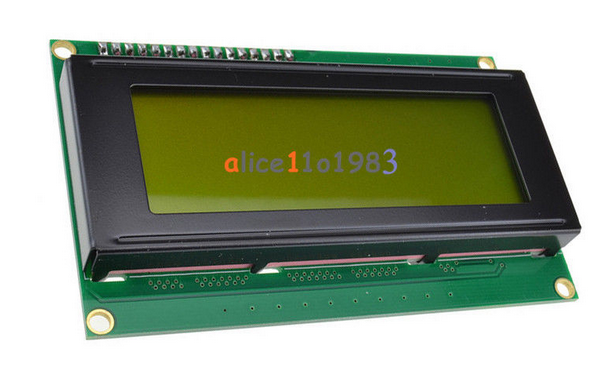 Courtesy of ebay
Battery           Battery             Battery
    present            Full                charging
Lighting System
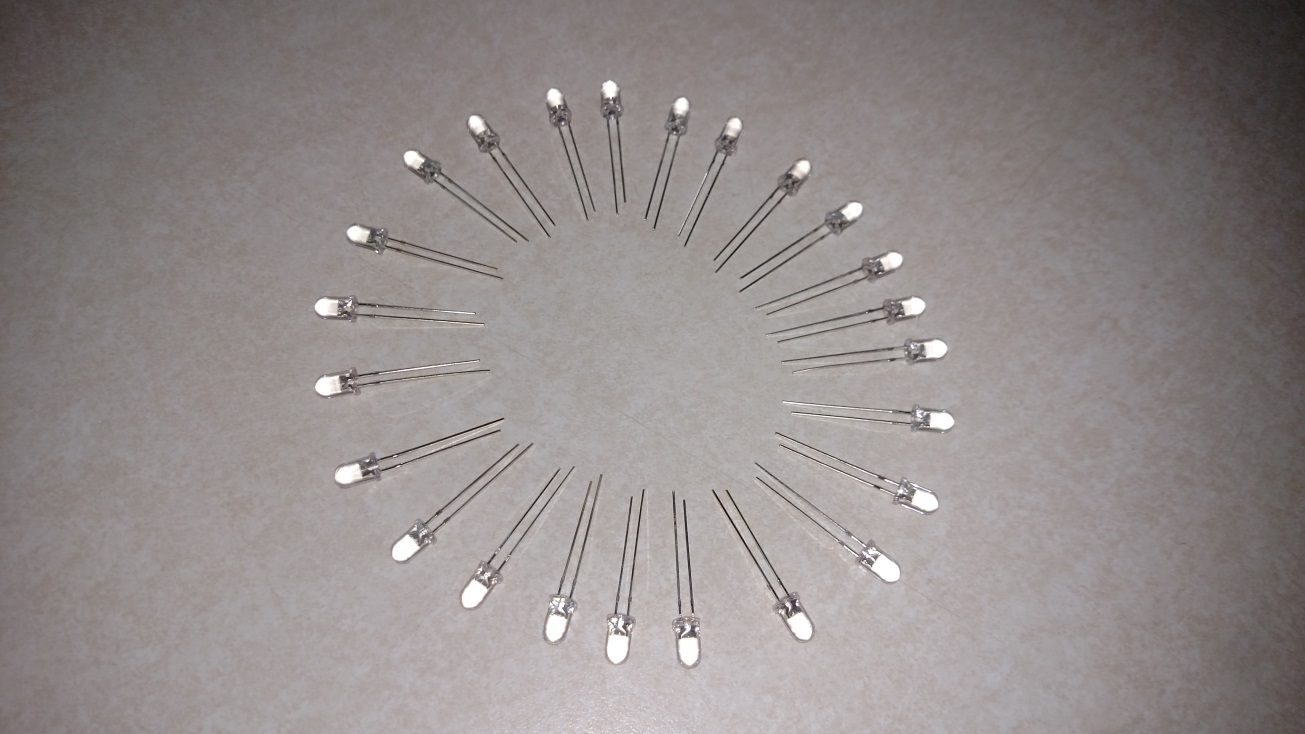 Light weight with high efficiency

24 individual LED’s connected 4 per umbrella spline

Display different blinking patterns for entertainment mode

Issues:
Initial design used 12 IO pins from MCU
Lighting Control
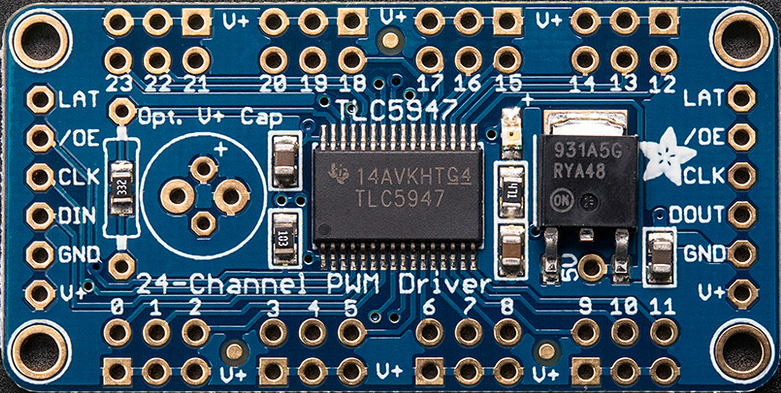 Control up to 24 LEDs

Only uses 3 digital pins

Communication with microcontroller is done via SPI

Has a Arduino library to help make coding less changeling

Enable pin to put driver to sleep mode.

Future upgrades
Chainable design
10-13 variable voltage
8.4 volt
5 volt
Power
Control Block Diagram
7.4 volt
3.3 volt
Control
MCU
LED’s
Solar Panels
Solar Panel Current Sensor
LED Driver
LCD Screen
MOSFET Driver
Solar Panel
Voltage Sensor
Top Motor
USB Charger
5 Volt Regulator
MPPT Synchronous Switching Regulator
Top Motor Controller
Battery Charger  IC
LI-ION 
Battery
Battery Voltage Sensor
Bottom Motor
Bottom Motor
Controller
Battery charging indicator LED’s
MPPT Algorithms
Two types of algorithms under consideration


Perturb and Observe


Incremental Conductance
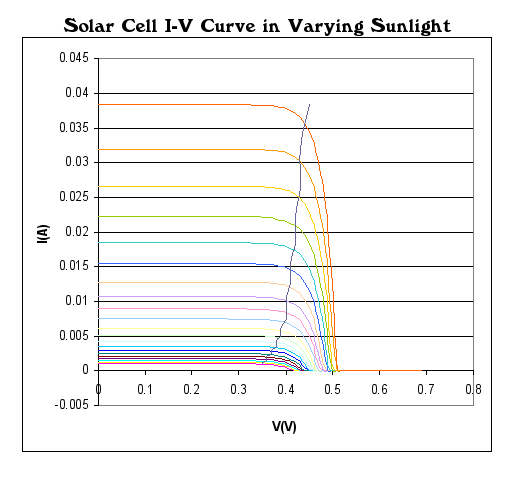 Perturb and Observe
Most common

Adjusts PWM

Less computations

Computes power, compares power to previous, compares voltage


Oscillates around Maximum Power Point
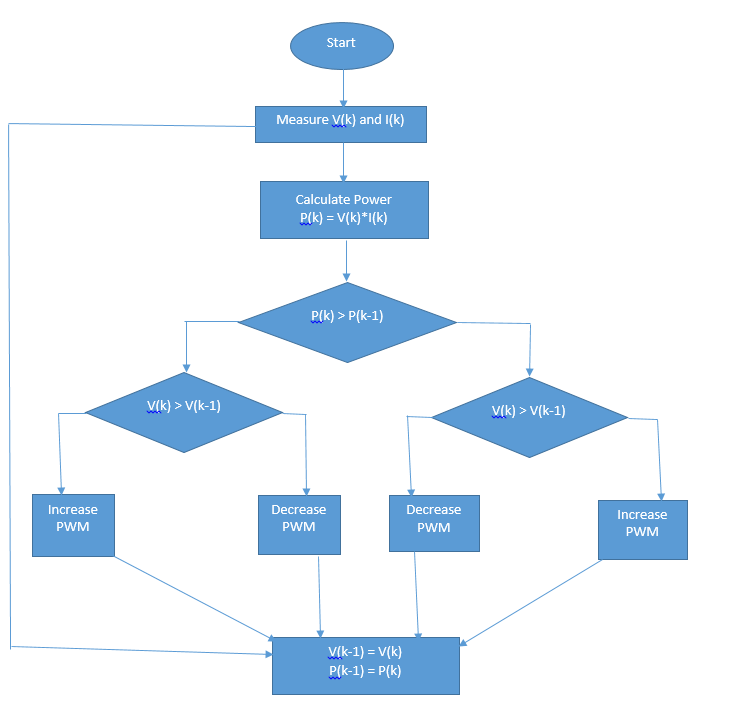 Solar Tracking Sensor Design
After doing much research on sensors that track the sun, I noticed that there wasn't a quick solution. To be able to maximize the power the solar cells can output, all 28 cells will have to have maximum exposure. To be able to accomplish this, the controller will have to take readings from a solar tracking sensor, to be able to adjust the motors so the top of the umbrella can be pointed at the sun. There are two sensors I tested for this design.
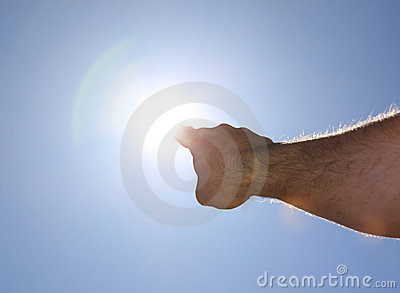 Sensor Using LDRs
4 Light Dependent Resistors

Measure voltage across 220 ohm resistor

Controller pins A4-A7 can measure voltage
   analogRead();
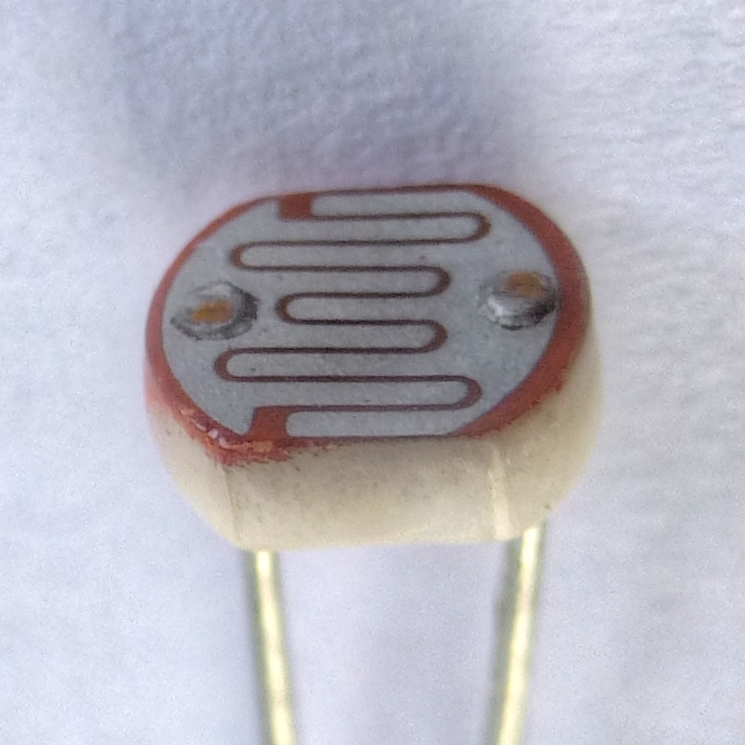 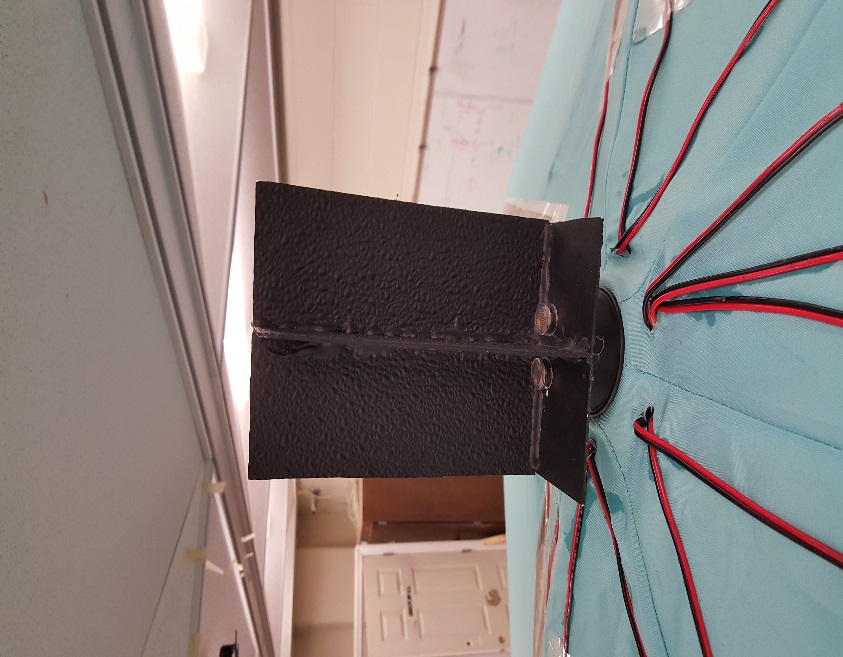 Light Shading mechanism to receive better readings
Photoresistor or Light Dependent Resistor
Prototyping with ATmega 2560
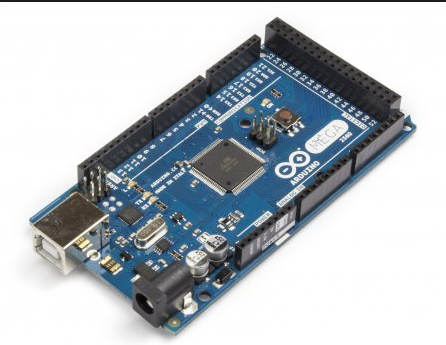 Eagle Schematic: Microcontroller
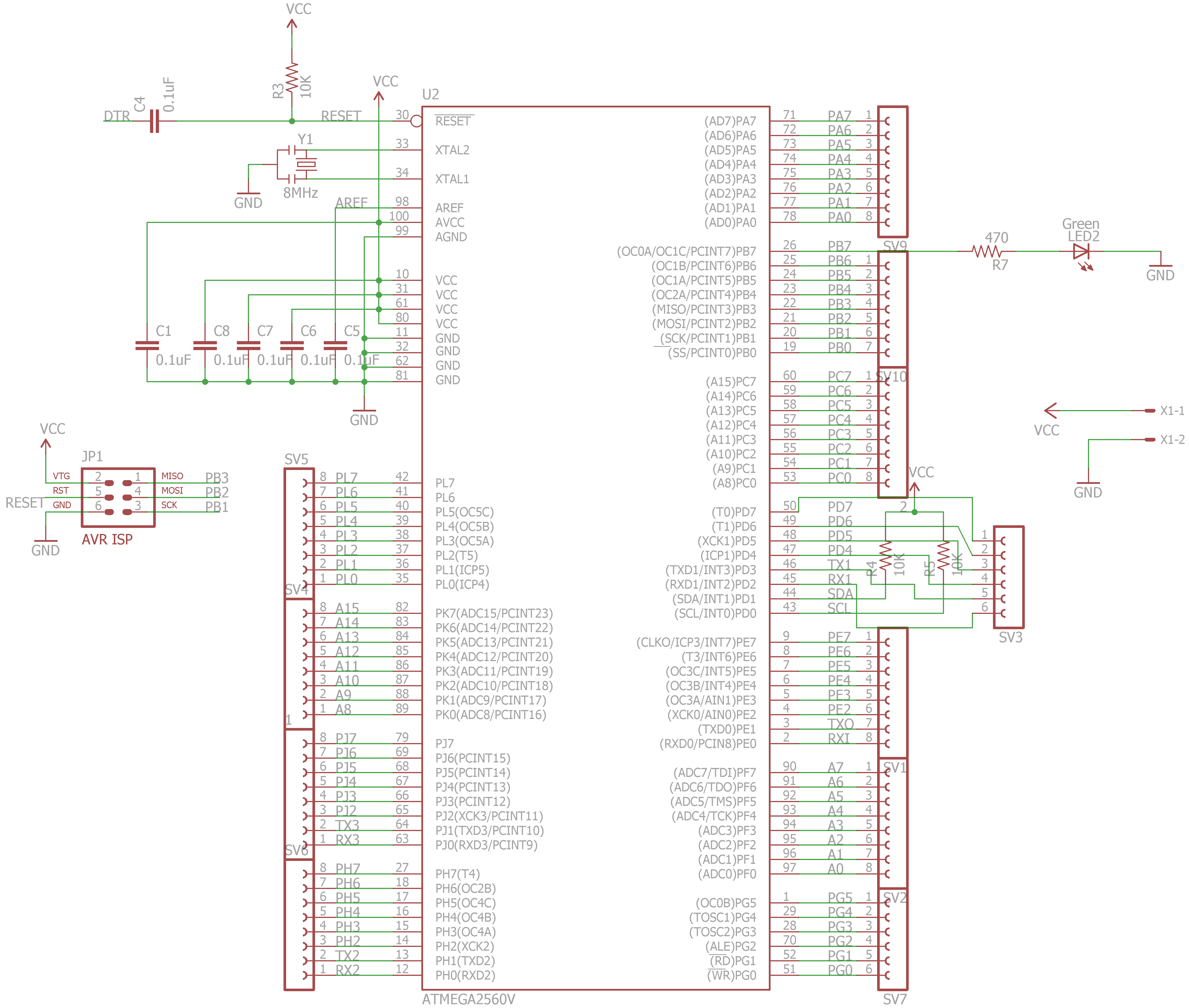 Eagle Board layout: Microcontroller
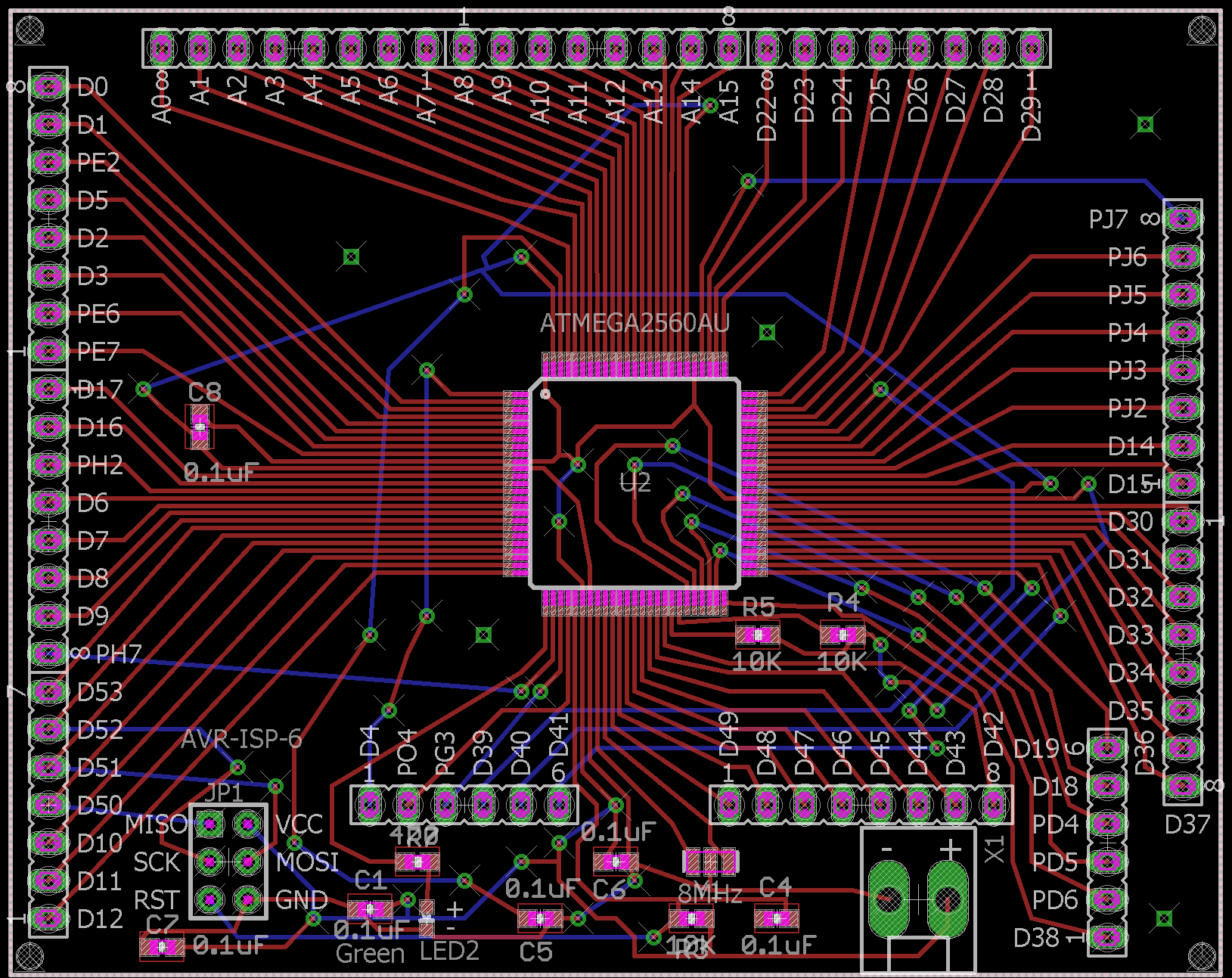 Entertainment Mode
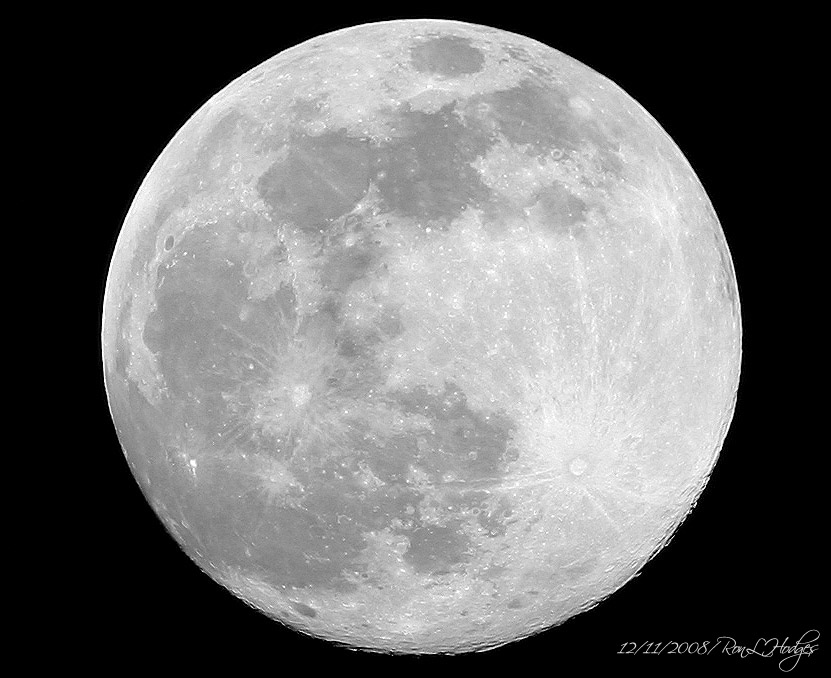 Night Time Use

Rotate umbrella 360 degrees 

Constant Lighting Mode

5 Lighting Modes
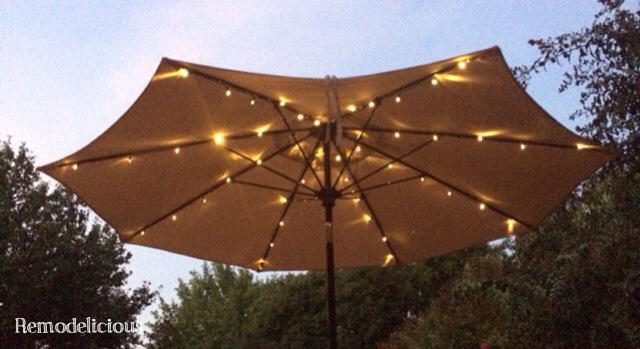 Pole Design
JB welding and bolts to reduce weight

Mounting bracket for top motor

Mounting bracket for bottom motor

Mounting bracket for enclosure
Top Motor Mounting
Motor placement 36 inches from top of umbrella to allow folding for storage or transporting

JB welded hinge to decrease pole displacement

Stepper motor will be used as an actuator to control tilt of umbrella 
	- increases motor torque capabilities
	- allows for sleep mode increasing system efficiency

5mm diameter motor shaft extended with  10-24 all thread rod

Rotatable smooth pin and all thread connector inside pole allows motor shaft to remain straight

30 degrees tilt
Bottom Motor Mounting
Bottom motor mounted inside pole at 51 inches from top of pole

Top part of pole sleeves into bottom part of pole

Pole will rest on ball thrust bearing to take weight off motor shaft





Shaft extended to be able to pin to bottom part of pole with removable pin allowing pole separation for storing and transporting

Allows 360 degree rotation
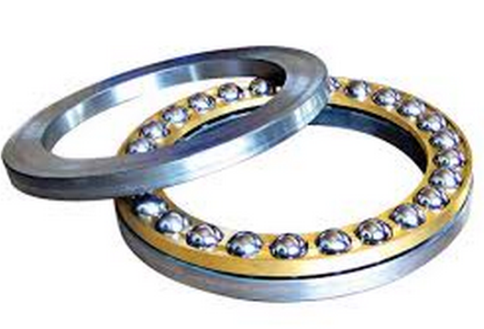 Enclosure
Houses:

Battery
MPPT
Microcontroller
LCD screen
Battery status lights
USB charging port
Motor drivers
Work Distribution
Budget
Project Schedule
Projected
Actual
Issues/Problems
Had an issue with programming to MCU chip through SPI communication

Issue: Input of Resonator was grounded because the trace clipped the corner of the grounding pad

Solution: Cut grounding pad in half, separating resonator trace from grounding pad
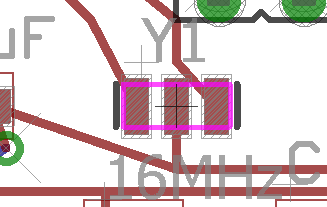 Issues/Problems
Had an issue programming ATMega 2560 using another Arduino as ISP because sketches being uploaded were overwriting bootloader

Solution: Changing the High Fuse Byte in EEPROM/ROM so the BOOTRST bit was set to 1 (unprogrammed) as oppose to 0 (programmed)

BOOTRST – Sets memory address to beginning of bootloader
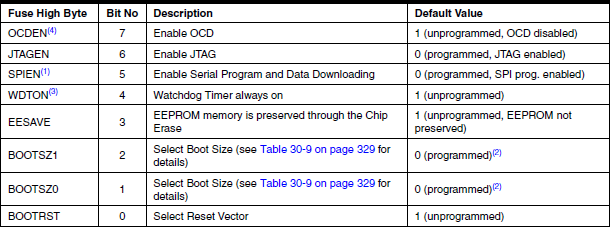 Issues/Problems
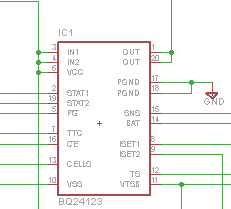 Problem:  Battery Charging Chip BQ24123 on 2 separate PCBs not working properly. Initially thought 20 pin QFN packaging chip was not properly mounted

Solution: Bottom of page 17 of the BQ24123 datasheet, explained how to reset all timers and fault conditions. Toggled pin 13 (CE) with 5 volts
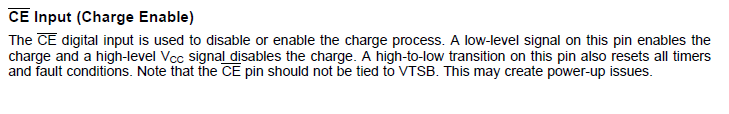 Questions?
“The important thing is to not stop questioning. Curiosity has its own reason for existing.”
- Albert Einstein – Life Magazine, May 2, 1955